Старо – Абдуловская СОШ, Ахтямова Лиана, рисунок «Спасибо деду за Победу»
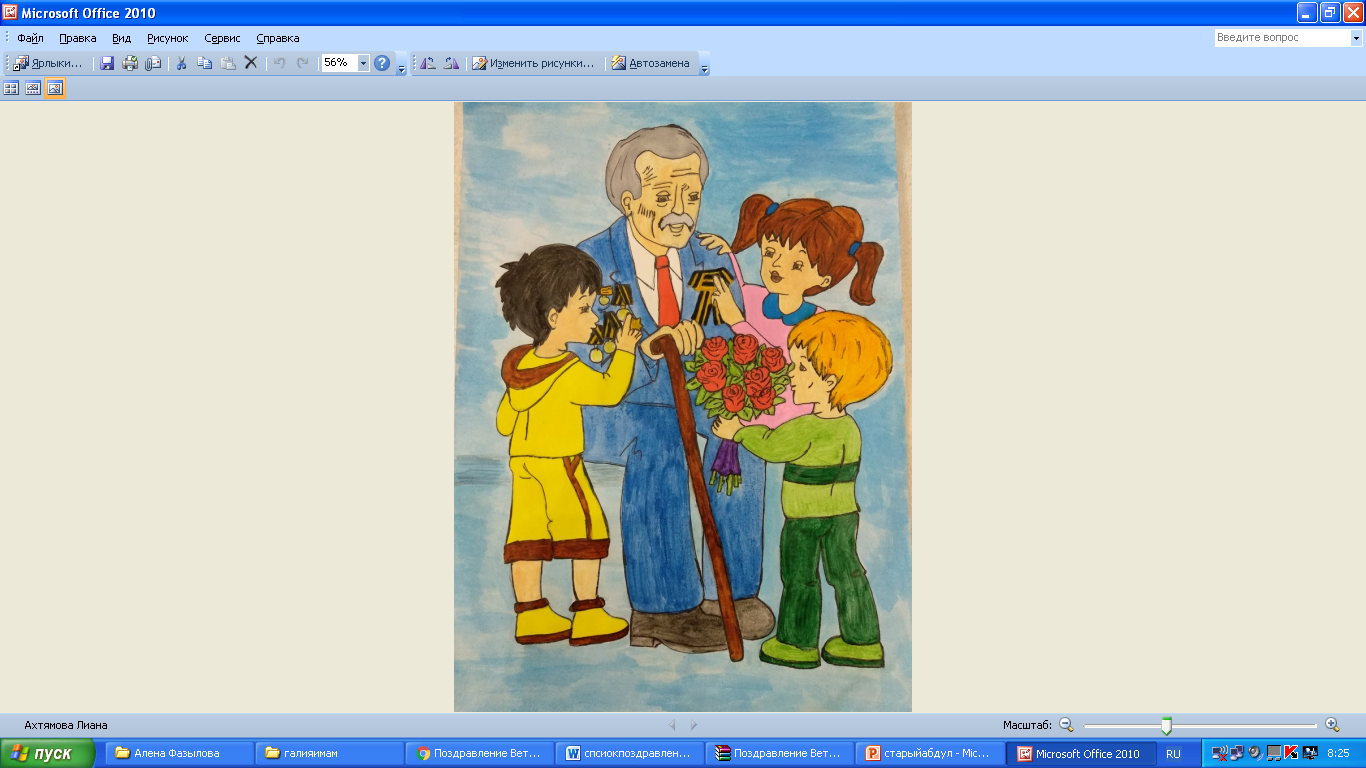 Старо – Абдуловская СОШ, Ахтямова Лилия, открытка из пайеток, «Победе 75!»
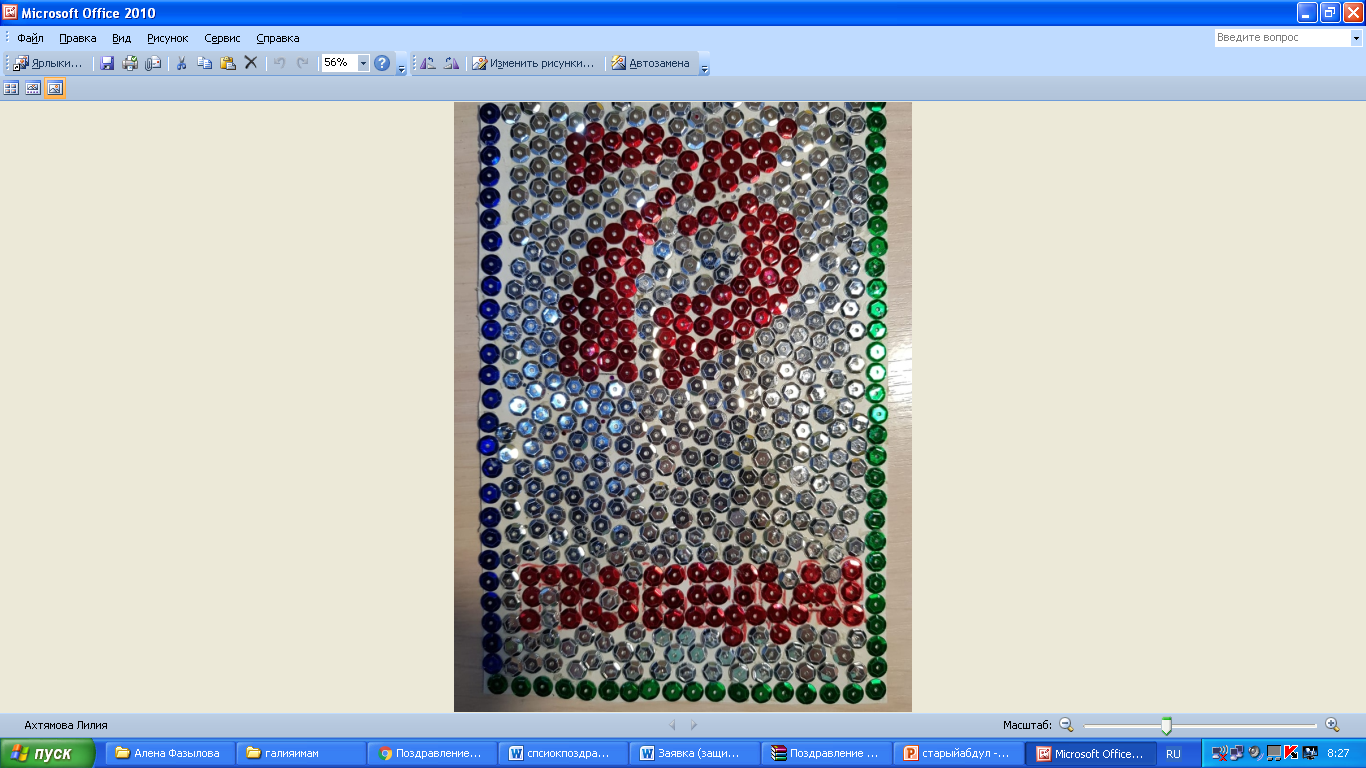 Старо – Абдуловская СОШ, Бахтеева Ильзира, 2 класс, тесто (губадия) «С 75 летием Победы!»
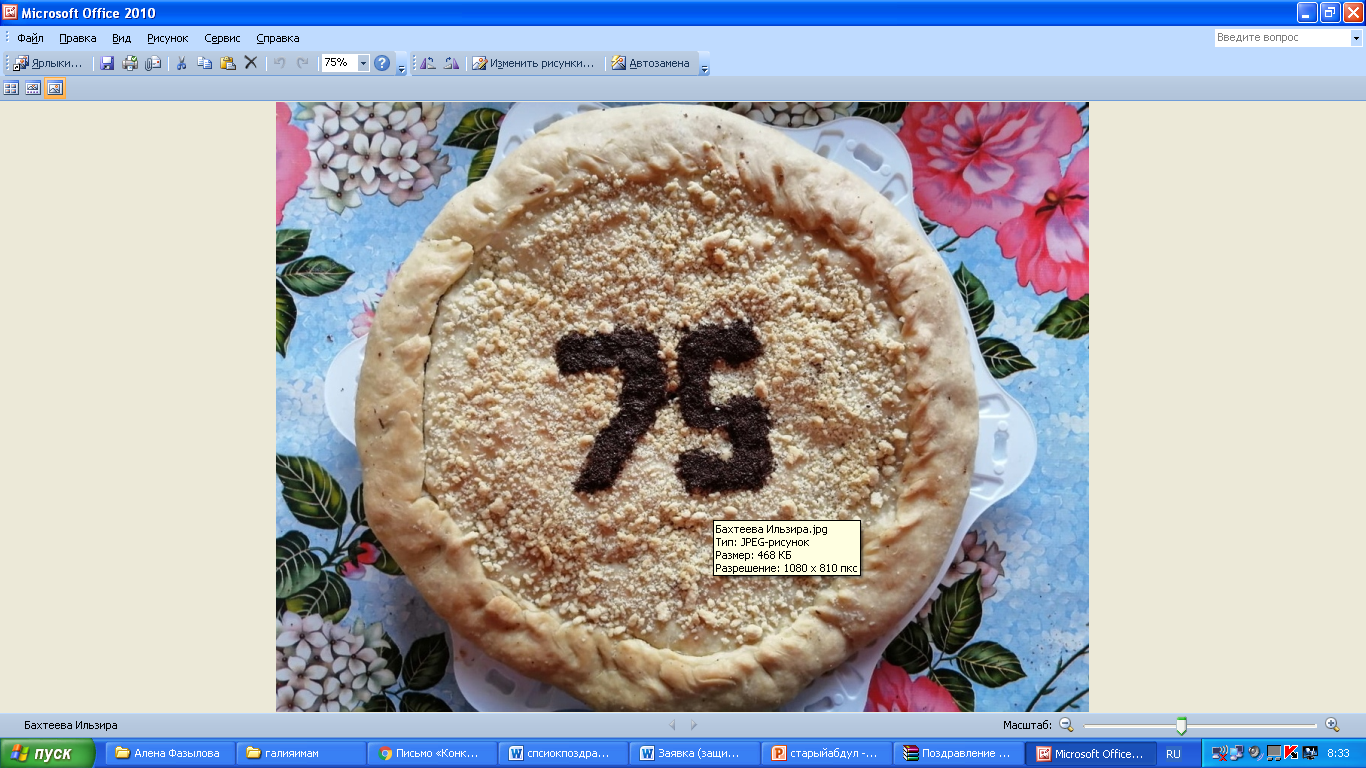 Старо – Абдуловская СОШ, Валиев Азамат, 4 класс, открытка «С днем Великой Победы»
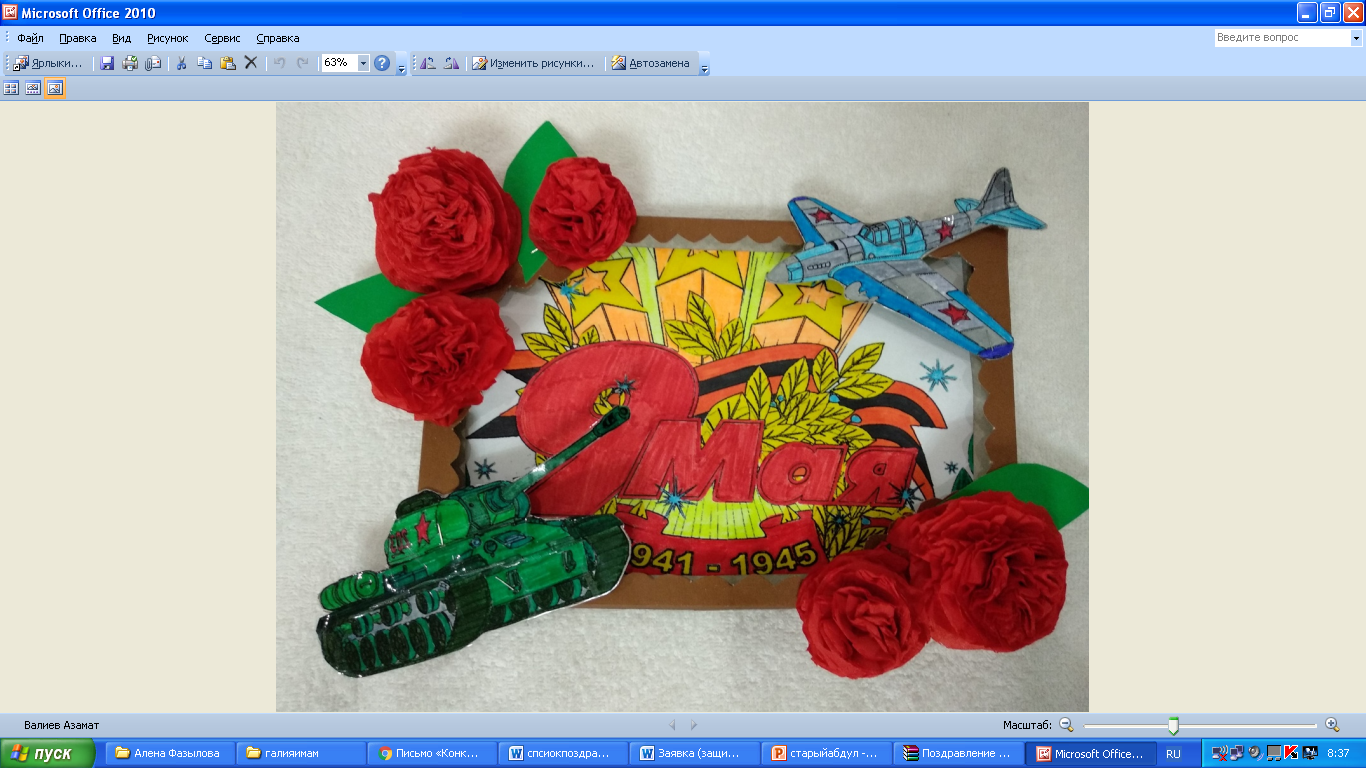 Старо – Абдуловская СОШ, Валиева Айзиряк, 11 класс, открытка «Они живы, пока мы их помним!»
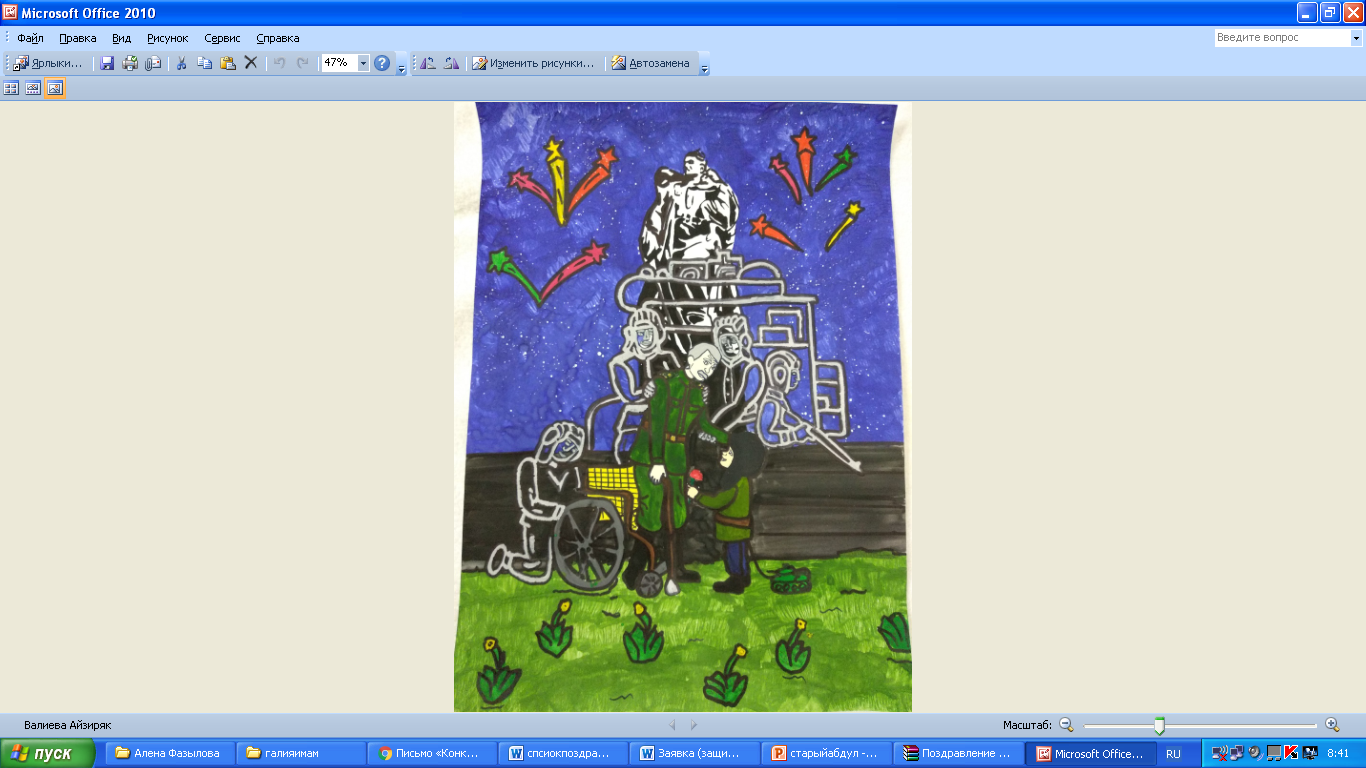 Старо – Абдуловская СОШ, Галеева Камиля, 2 класс,  тесто (яблочный пирог), «С 9 Мая!»
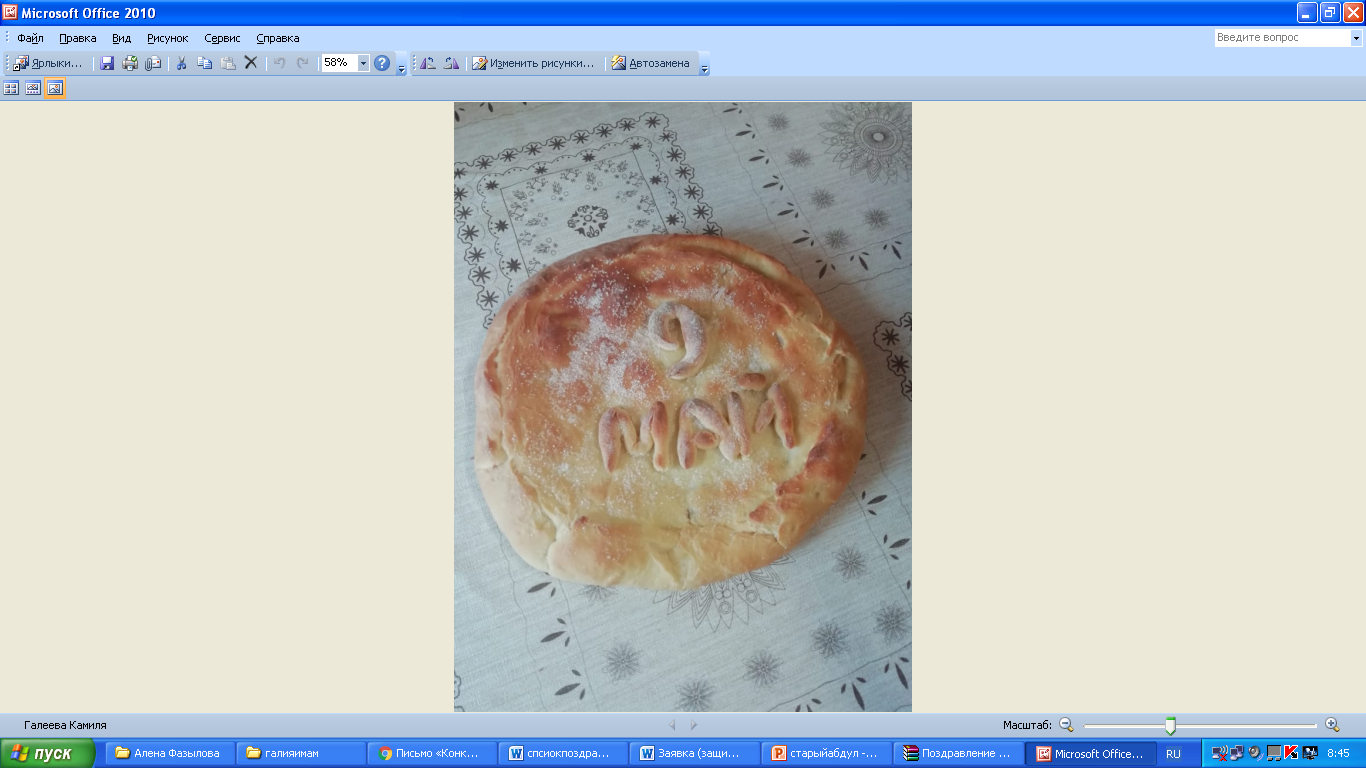 Старо – Абдуловская СОШ, Ганиев Эмиль, 4 класс, торт «Бөек Җиңүнең 75 еллыгы белән!»
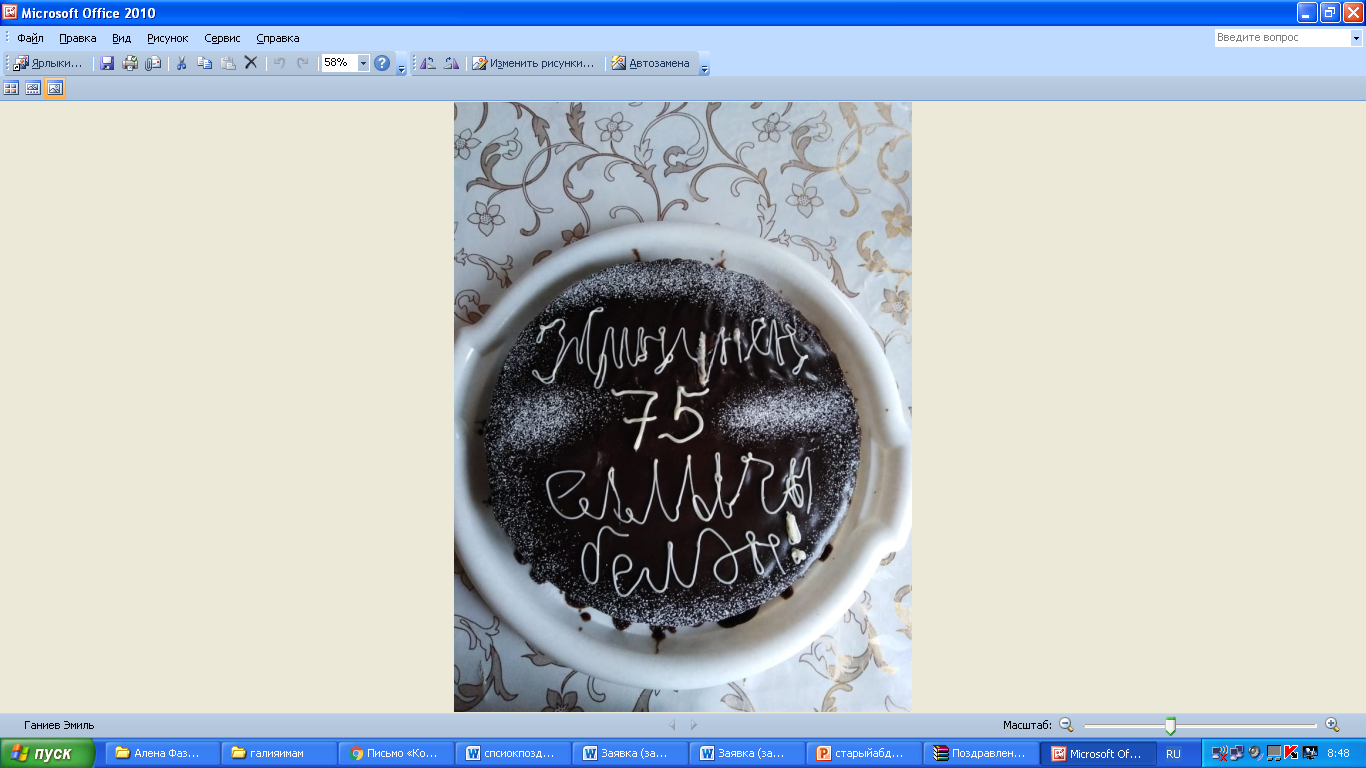 Старо – Абдуловская СОШ, Исламова Айзиля, 4 класс, самса «Җиңүнең 75 еллыгы белән!»
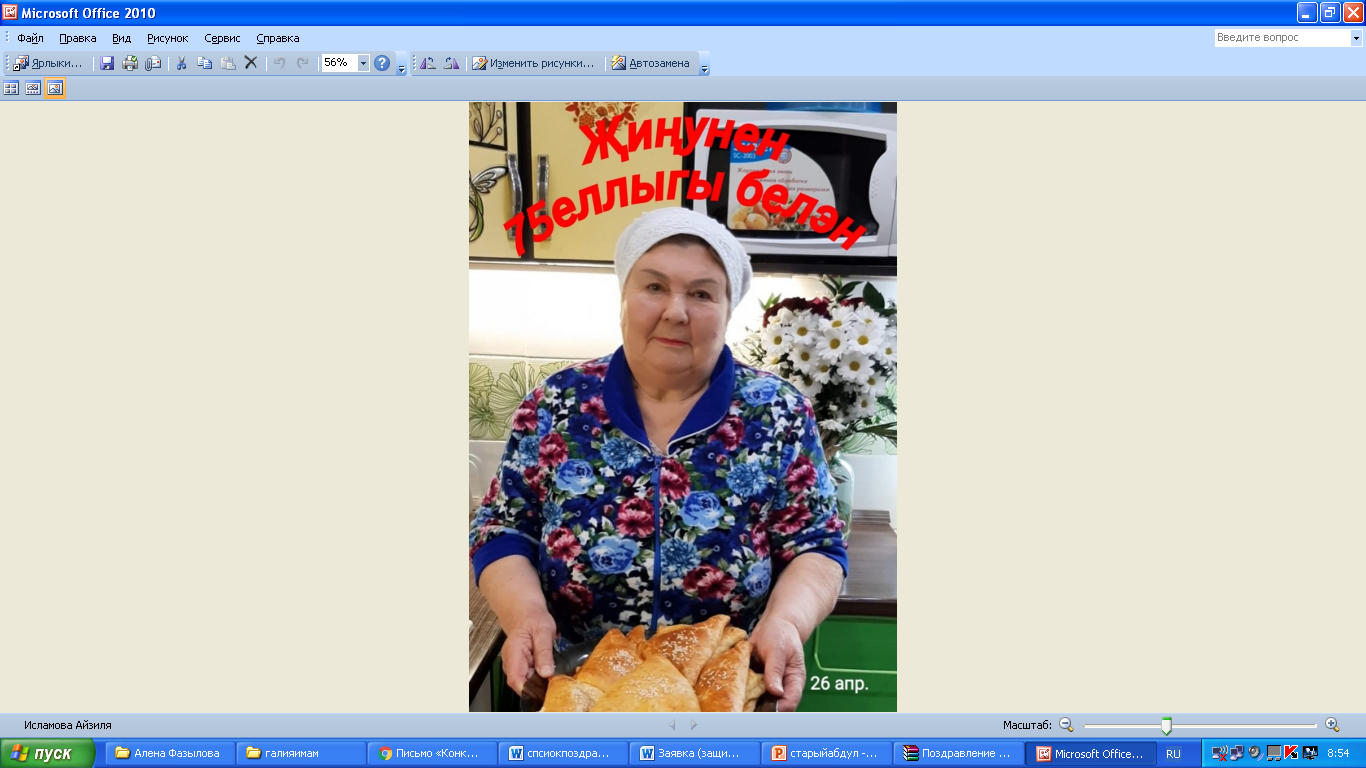 Старо – Абдуловская СОШ, Мавлявиев Инзиль, 4 класс, рисунок «Спасибо Вам, Ветераны!»
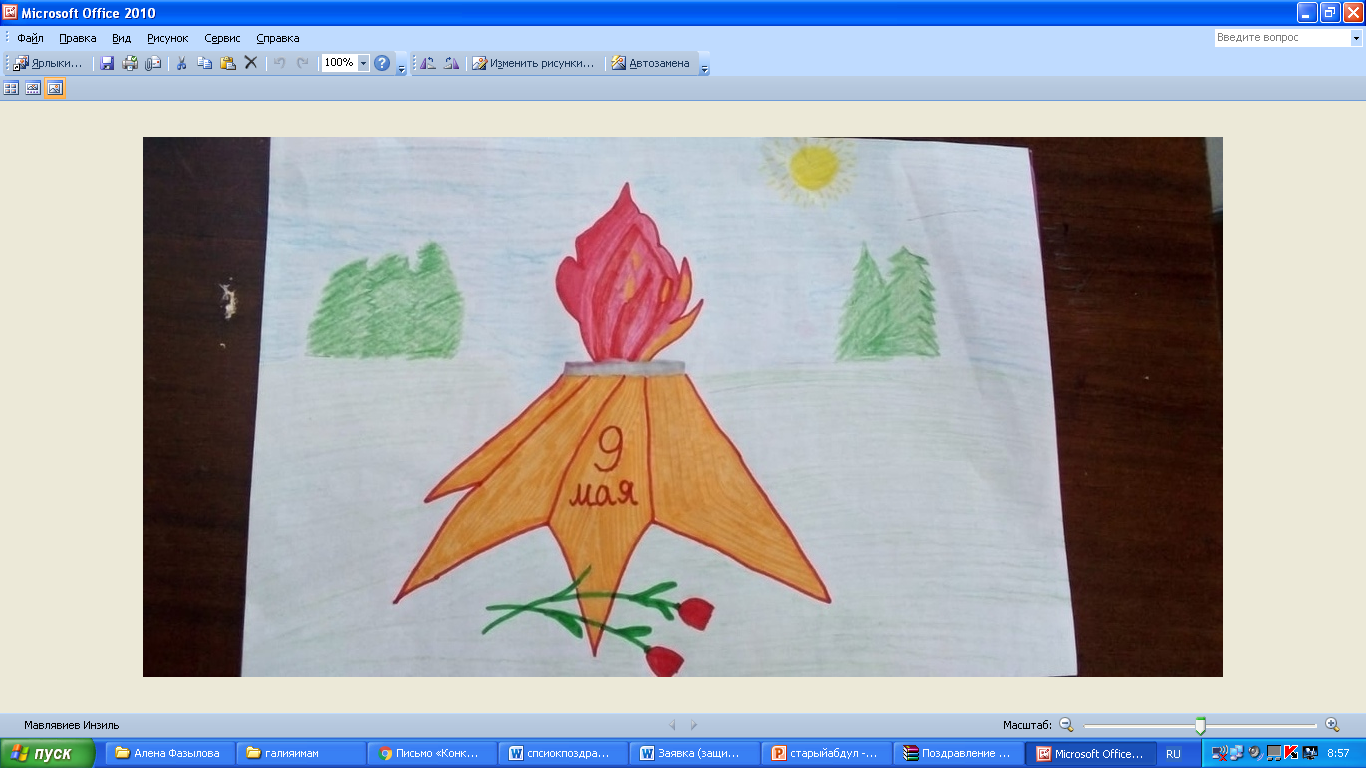 Старо – Абдуловская СОШ, Миннемухаметов Камиль, 2 класс, рисунок «Мы помним»
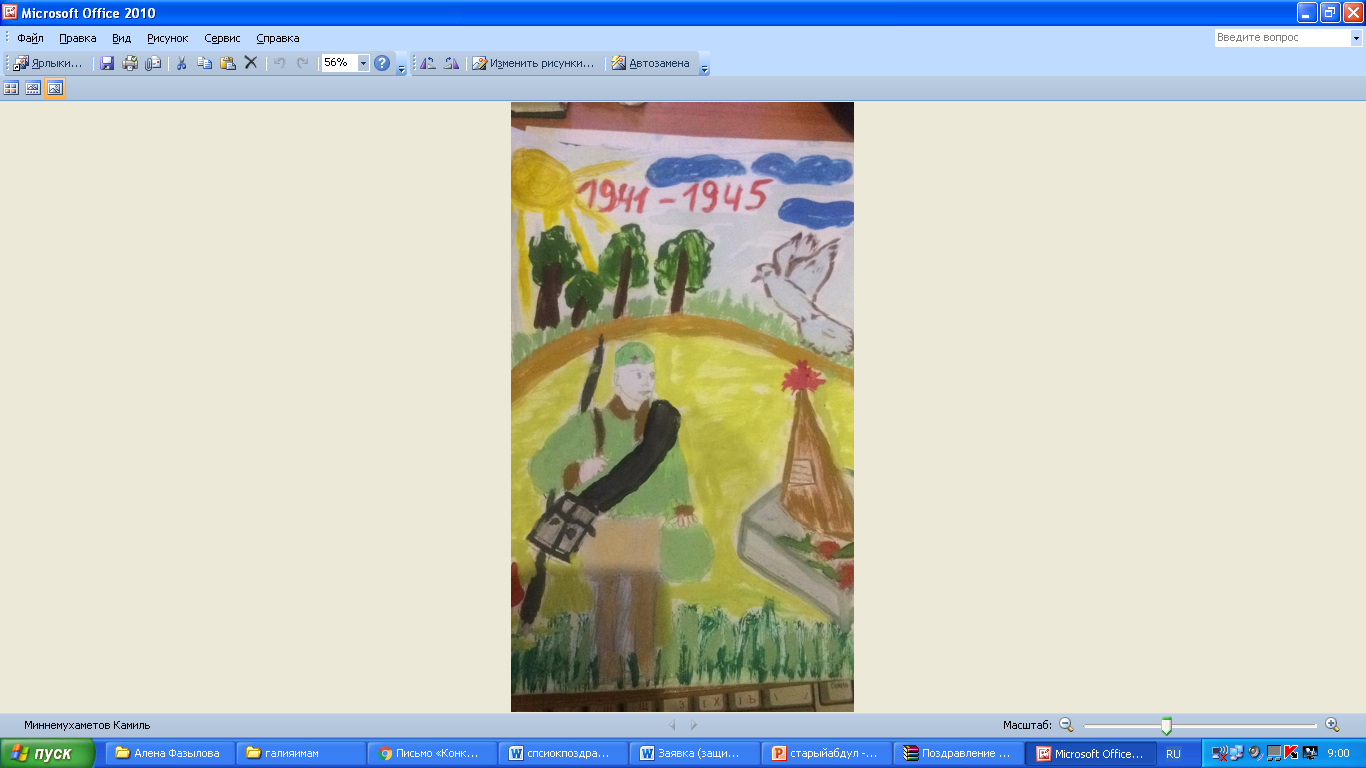 Старо – Абдуловская СОШ, Саетова Ильвина, 4 класс, открытка «Җиңү көне белән!»
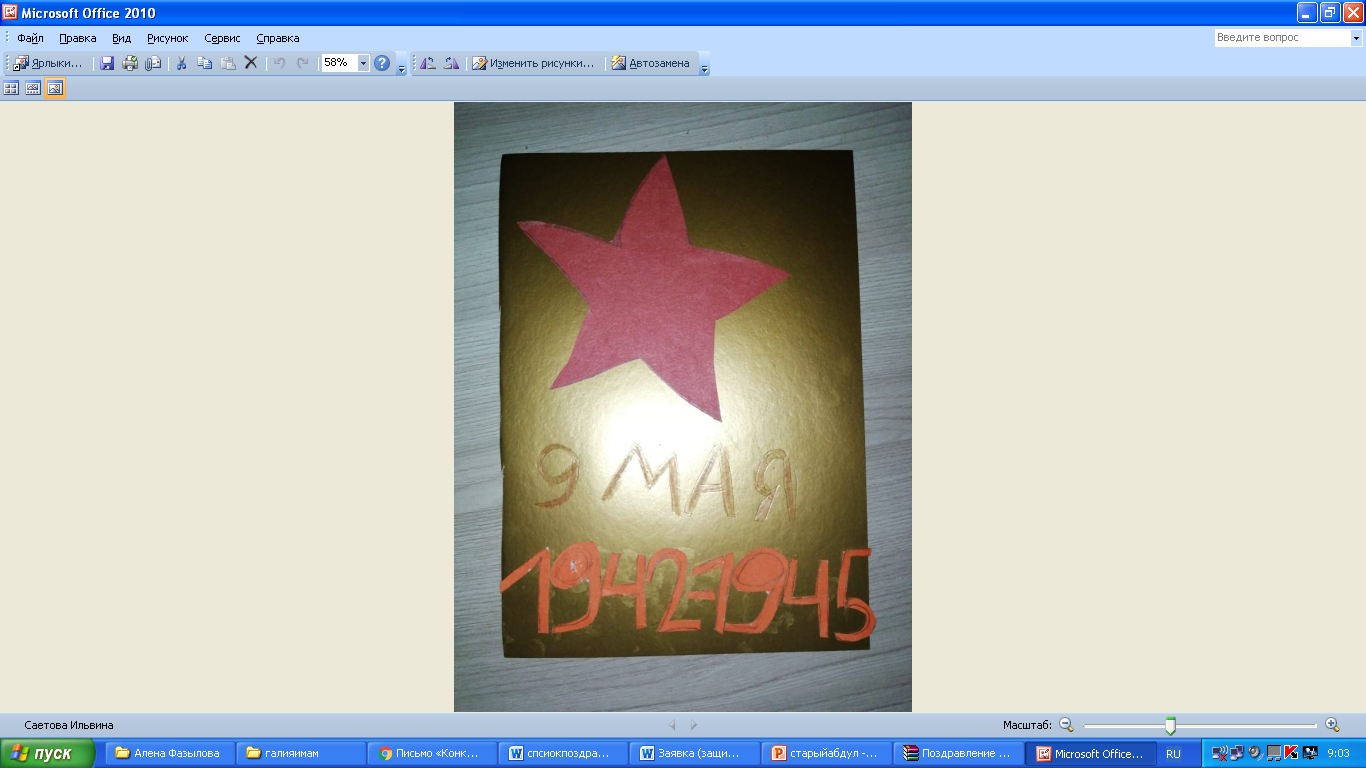 Старо – Абдуловская СОШ, Сафина Камиля, 2 класс, рисунок «Победа»
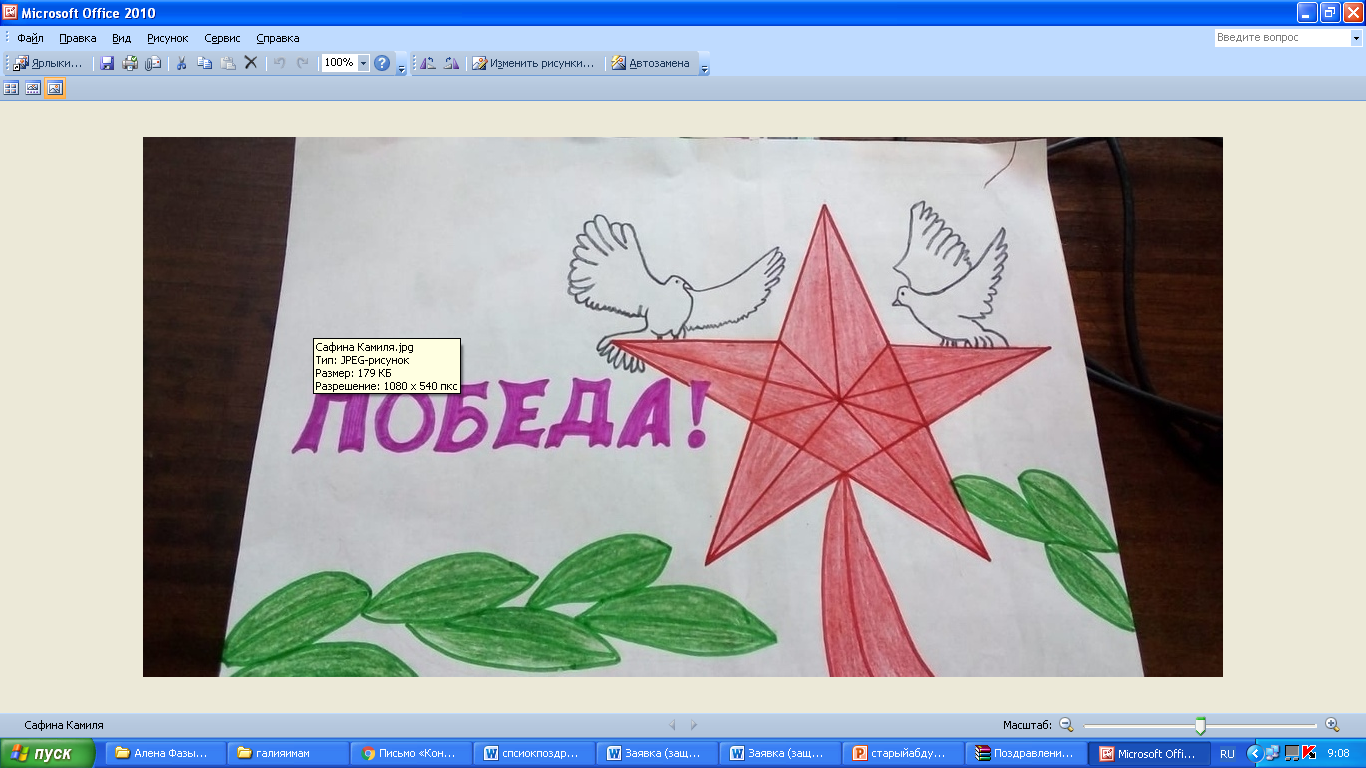 Старо – Абдуловская СОШ, Хаертдинова Алина, 4 класс, салат «Поздравляем!»
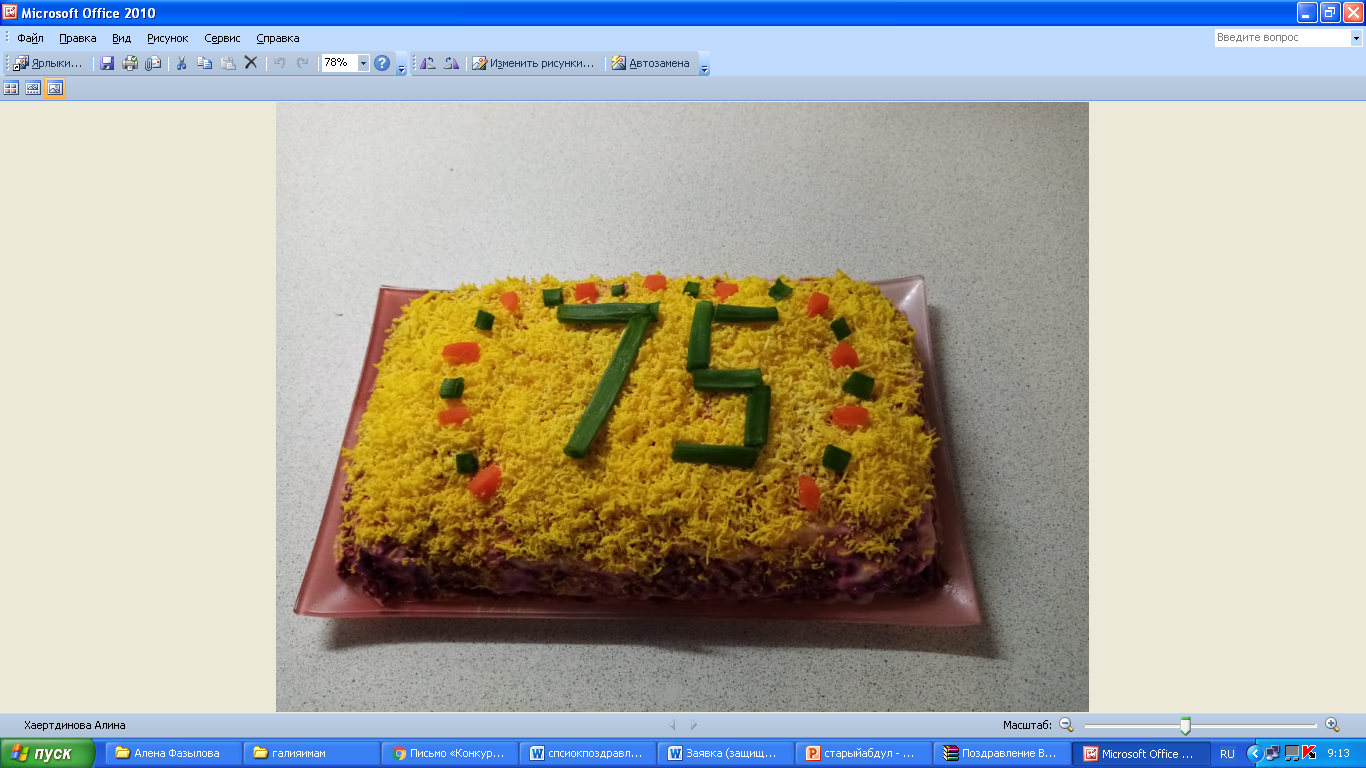